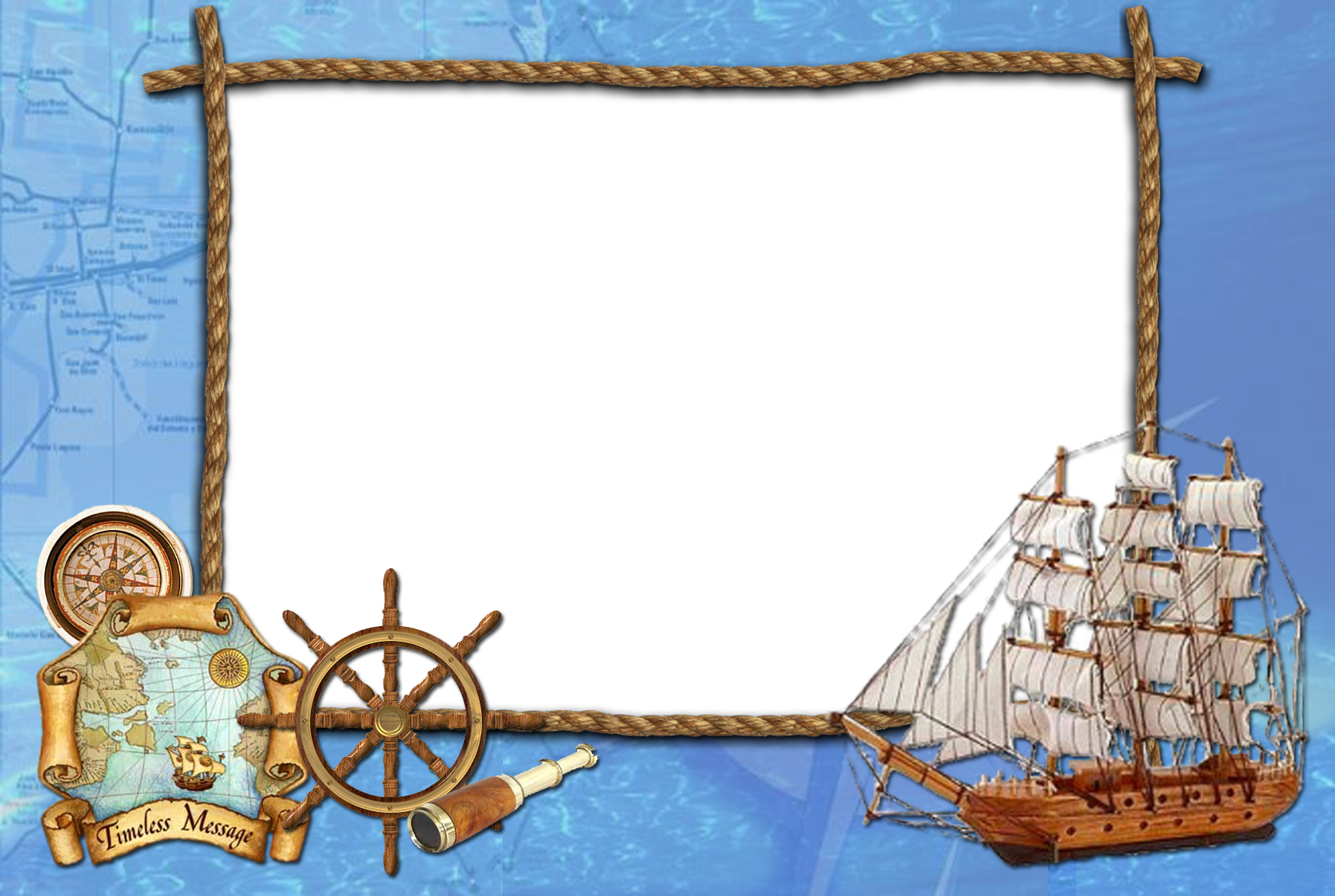 Использование квест-игры
в патриотическом воспитании старших дошкольников



Ст.воспитатель
И.Ю.Дубровина
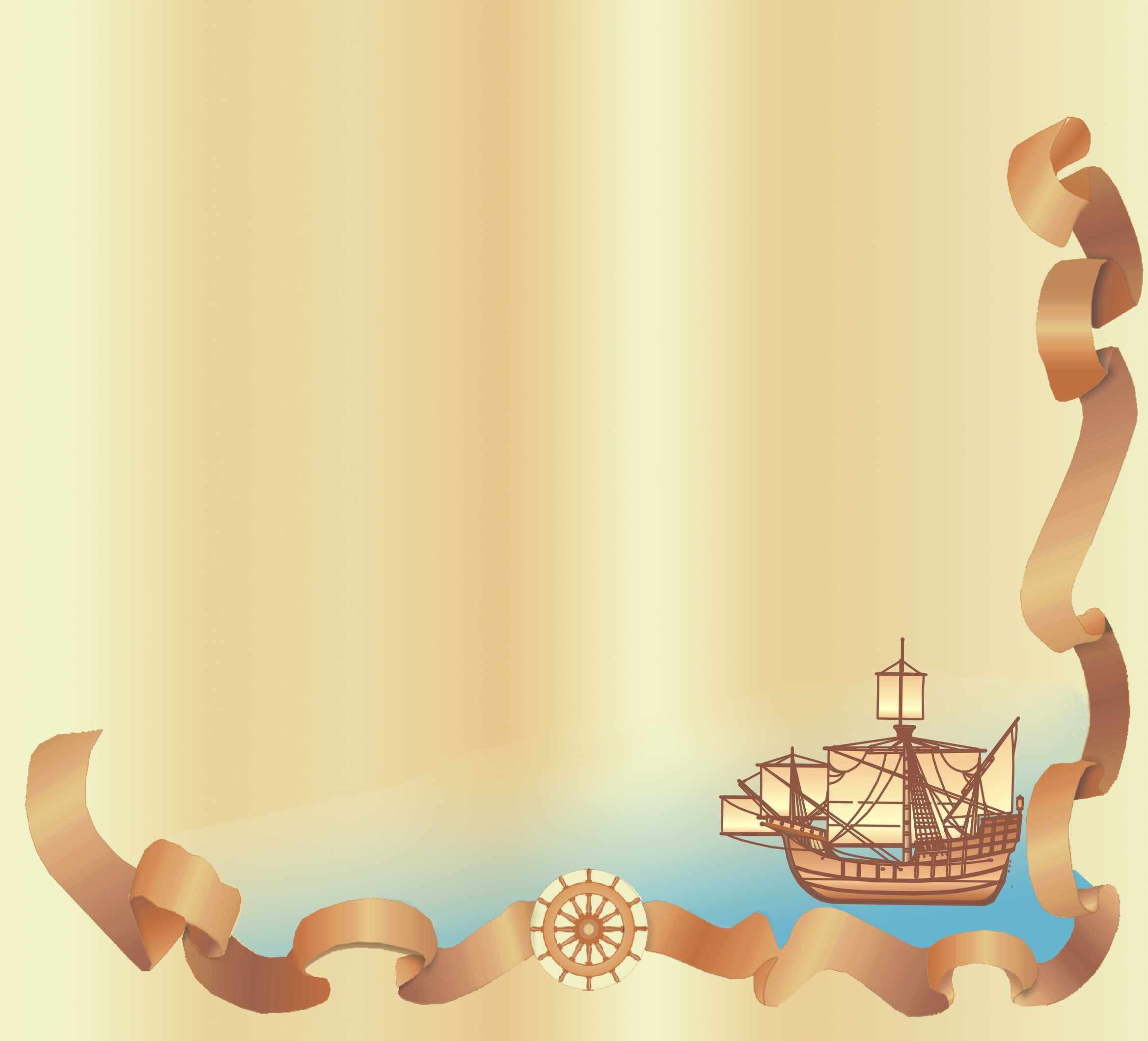 Россия – великая страна
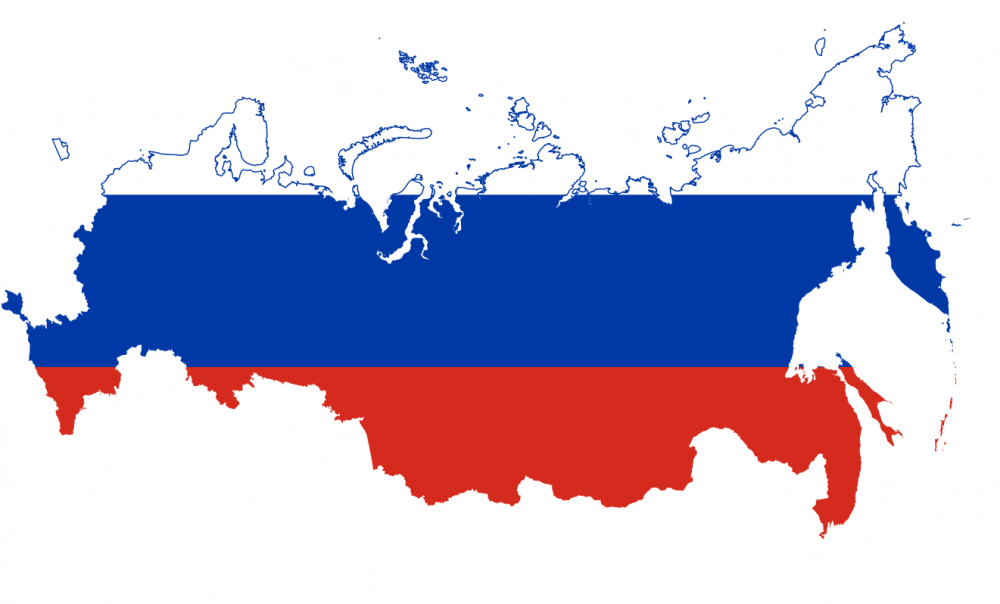 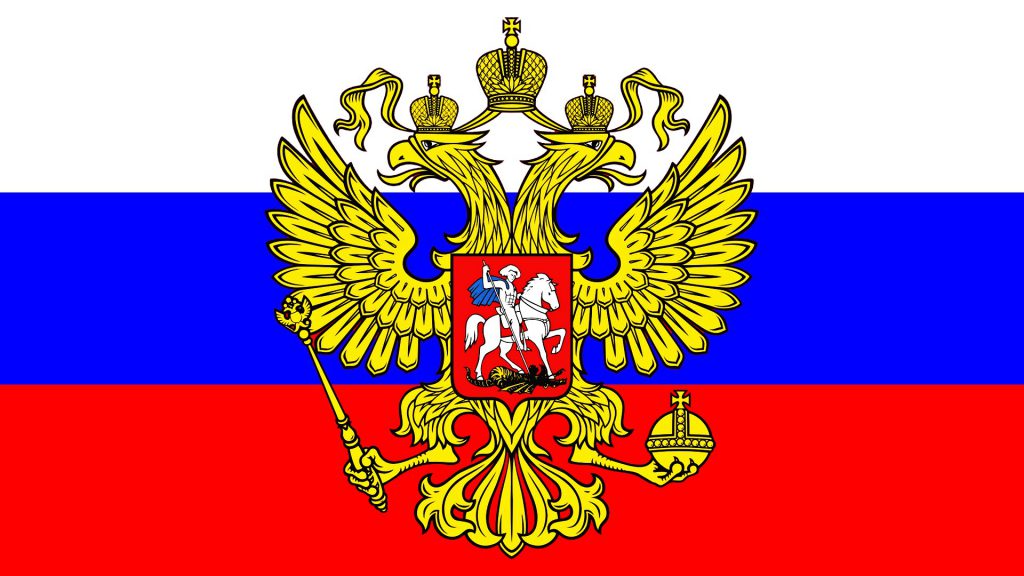 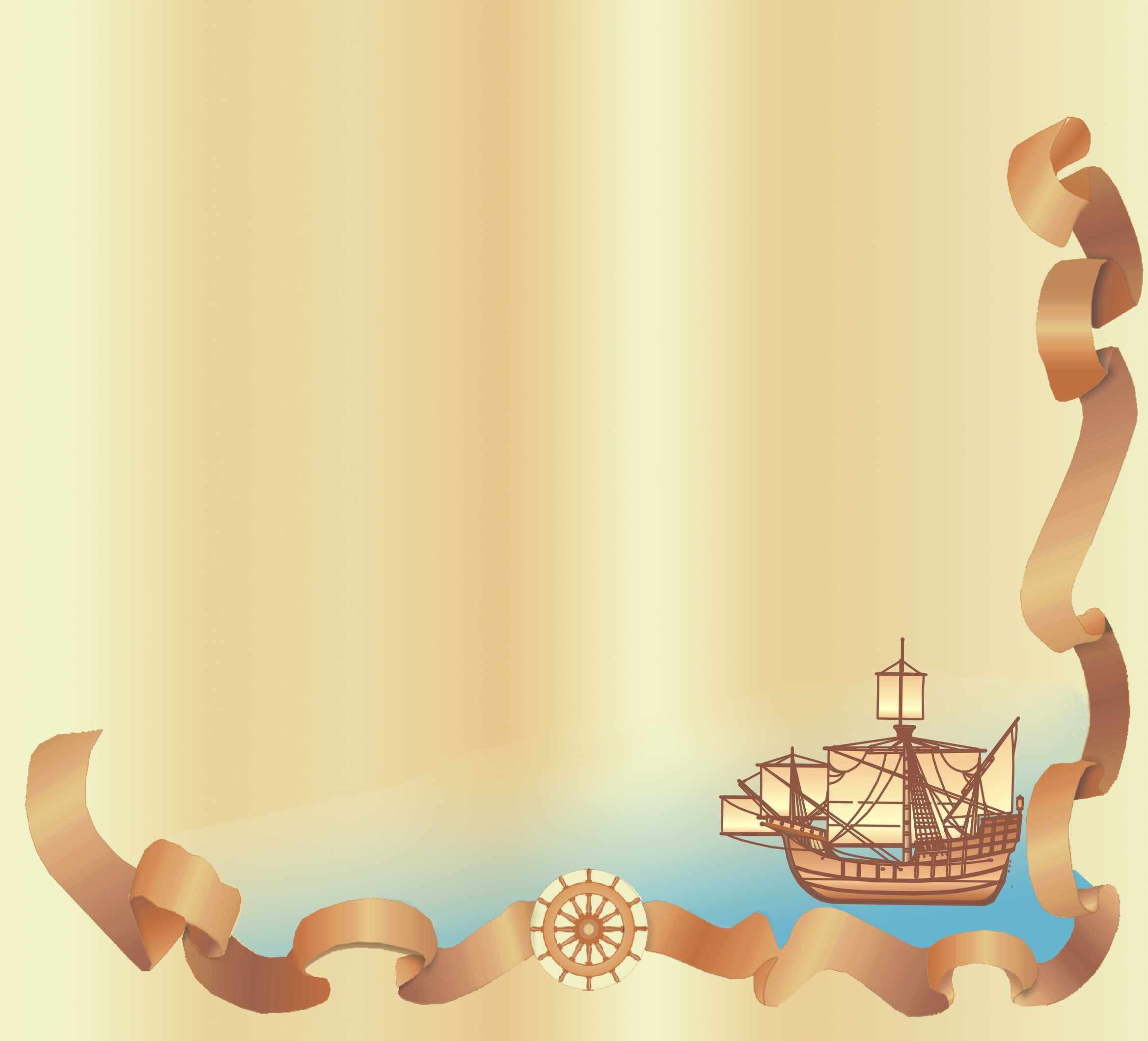 Страна – это люди, ее населяющие
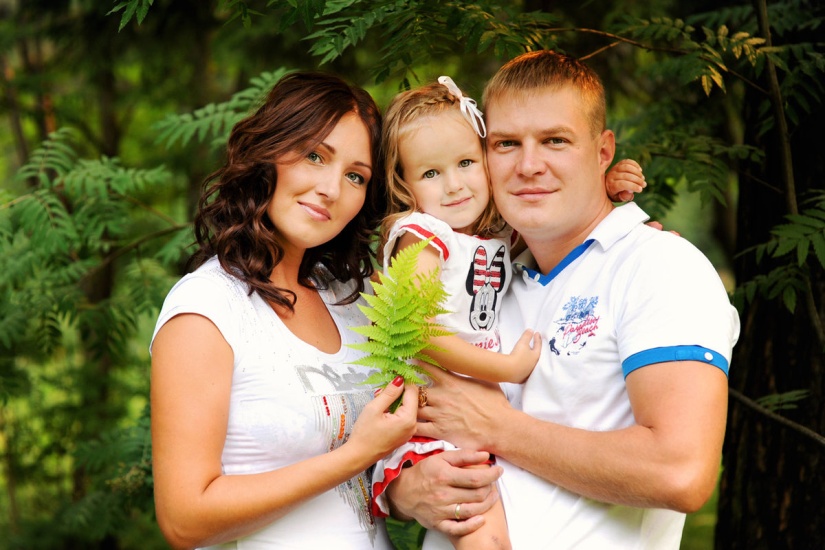 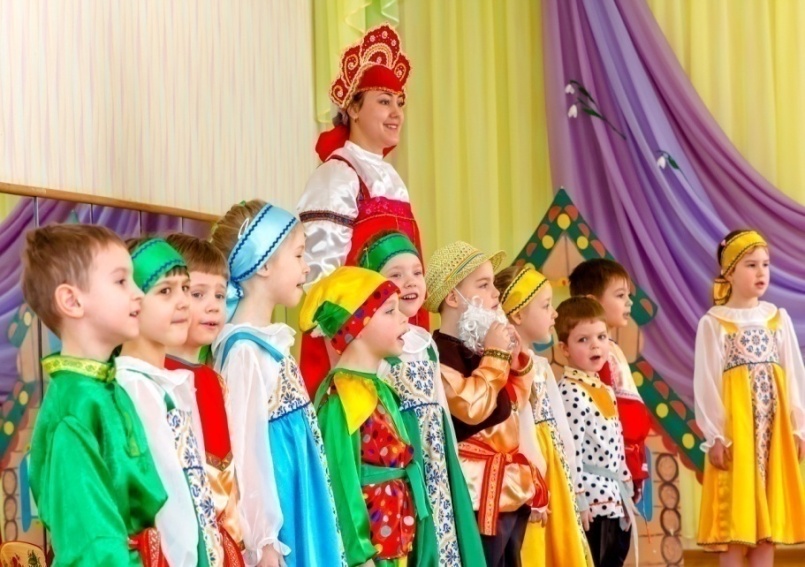 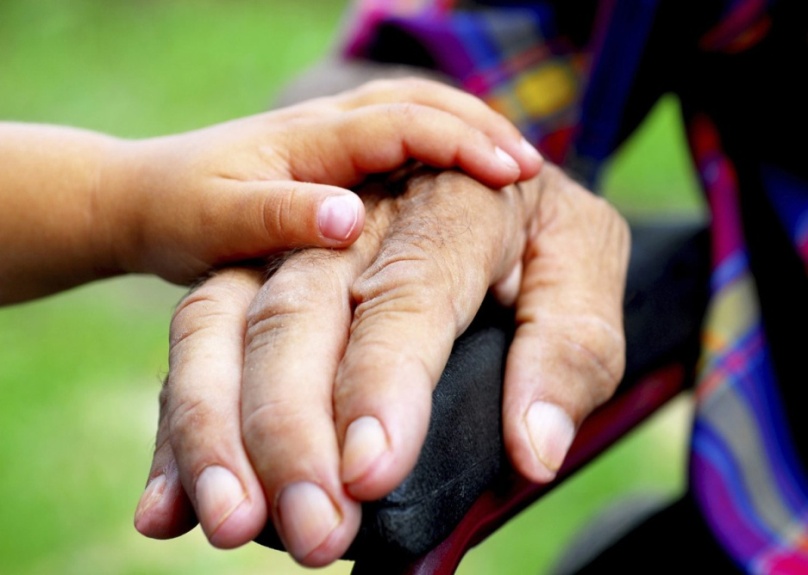 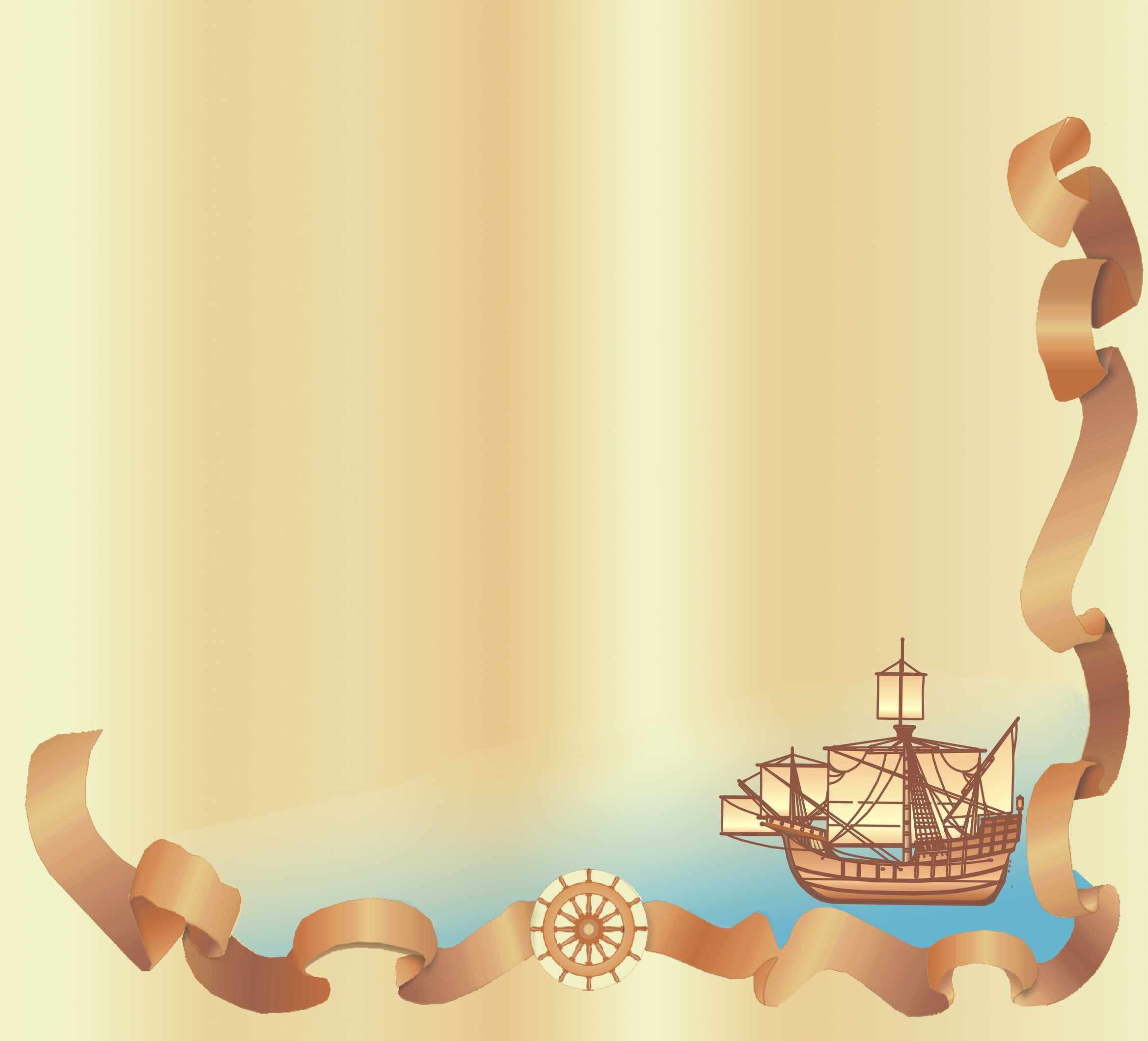 Воспитание любви к своей Родине и уважения к своему народу начинается с раннего детства
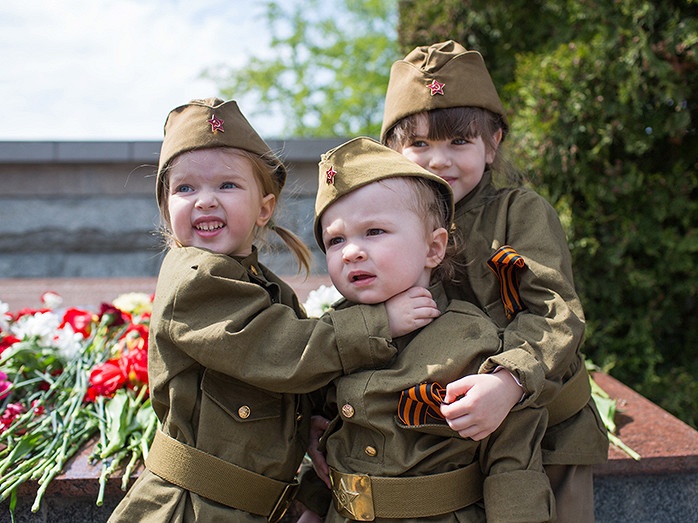 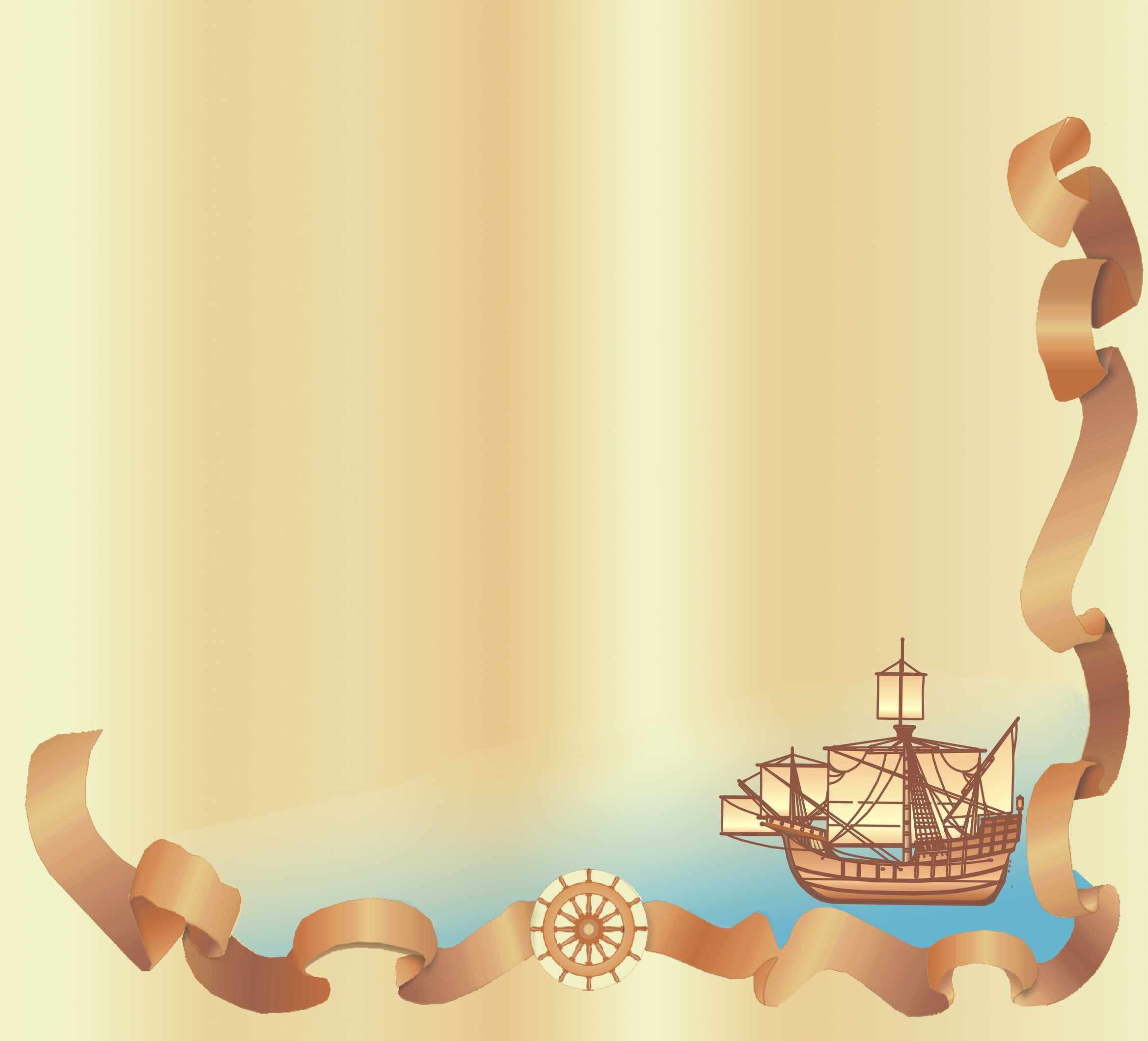 Формирование патриотической культуры
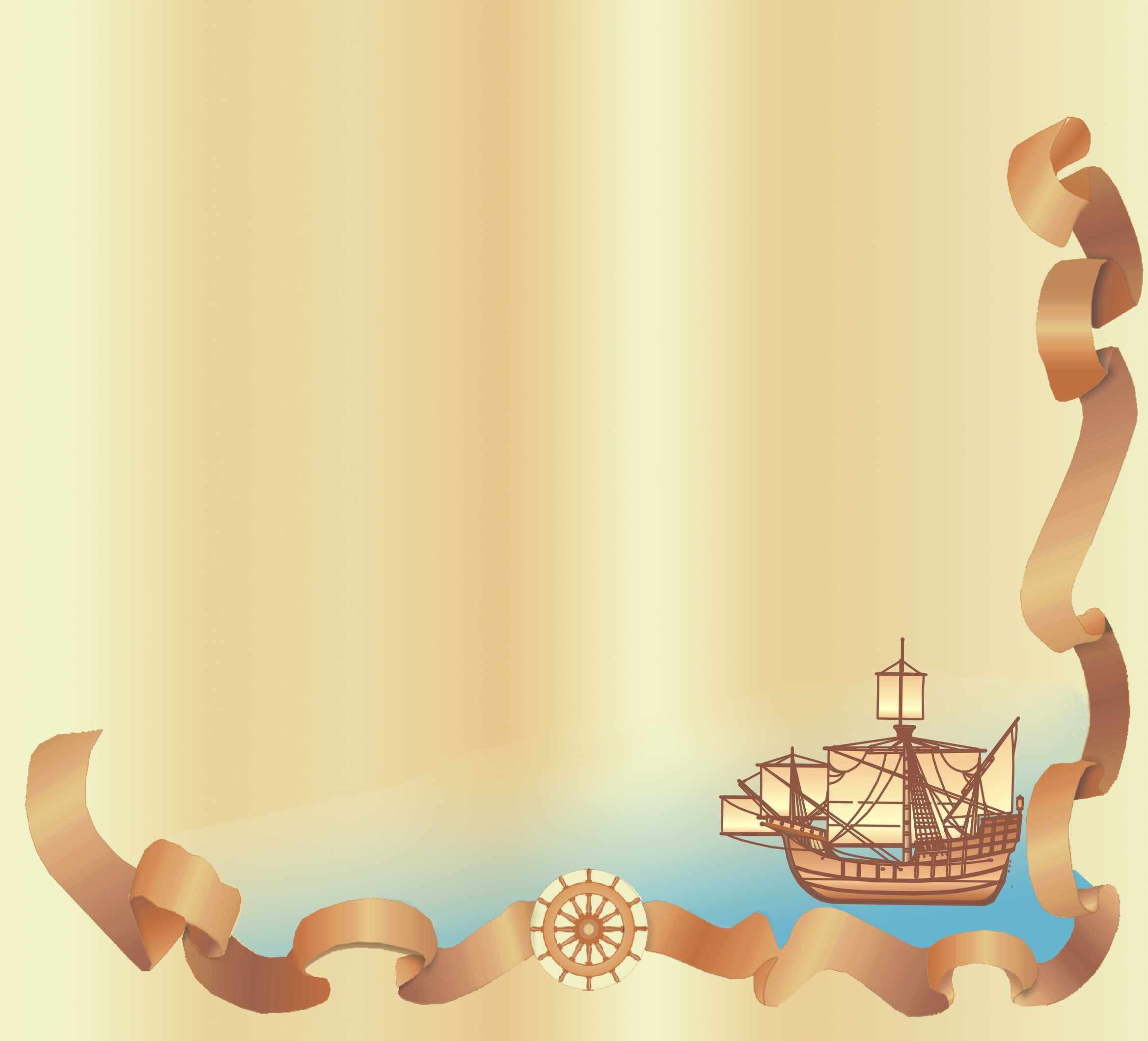 Знакомство с историческим прошлым Родины
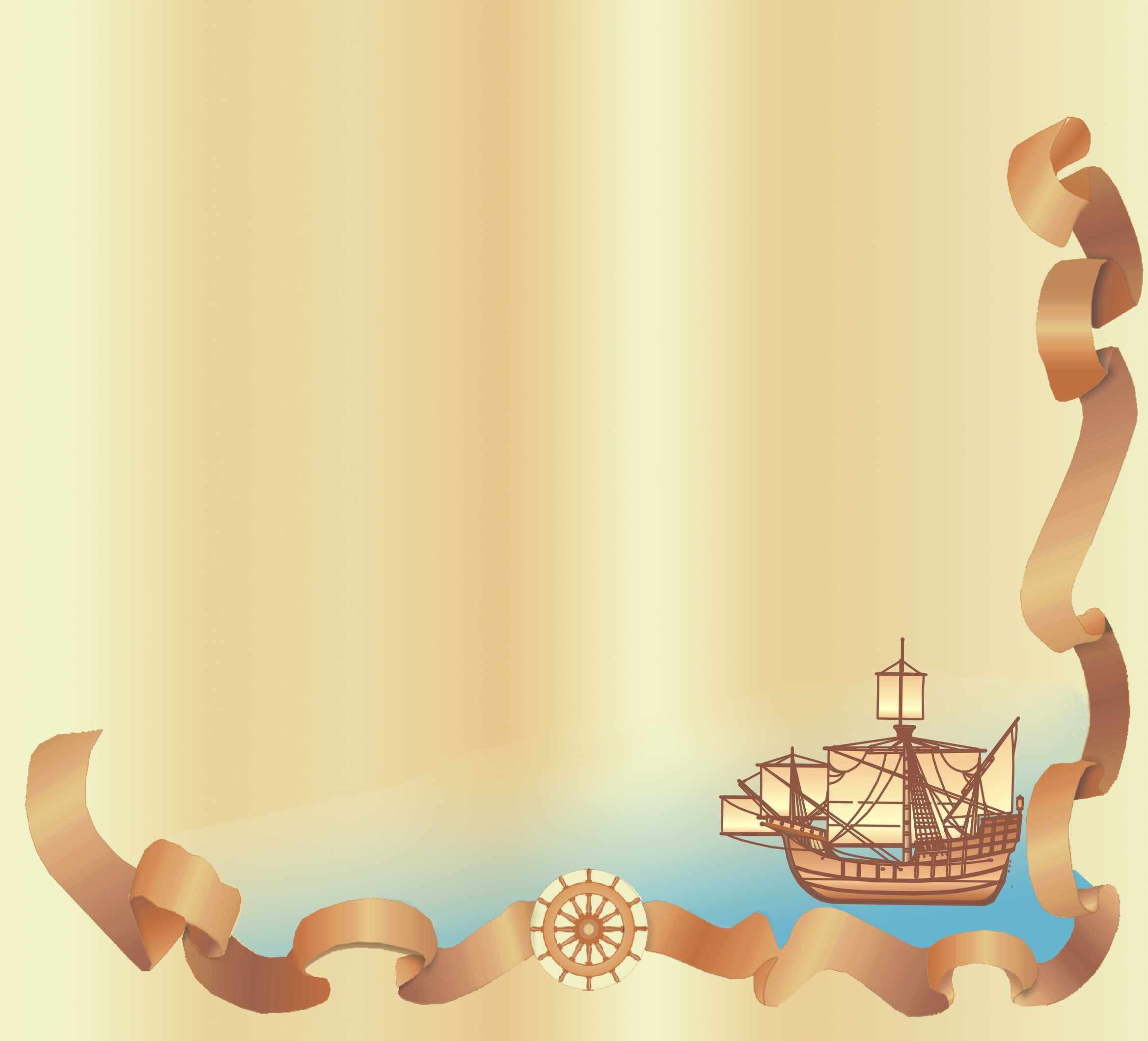 Игра, как средство воспитания патриотизма и любви к своей Родине у детей
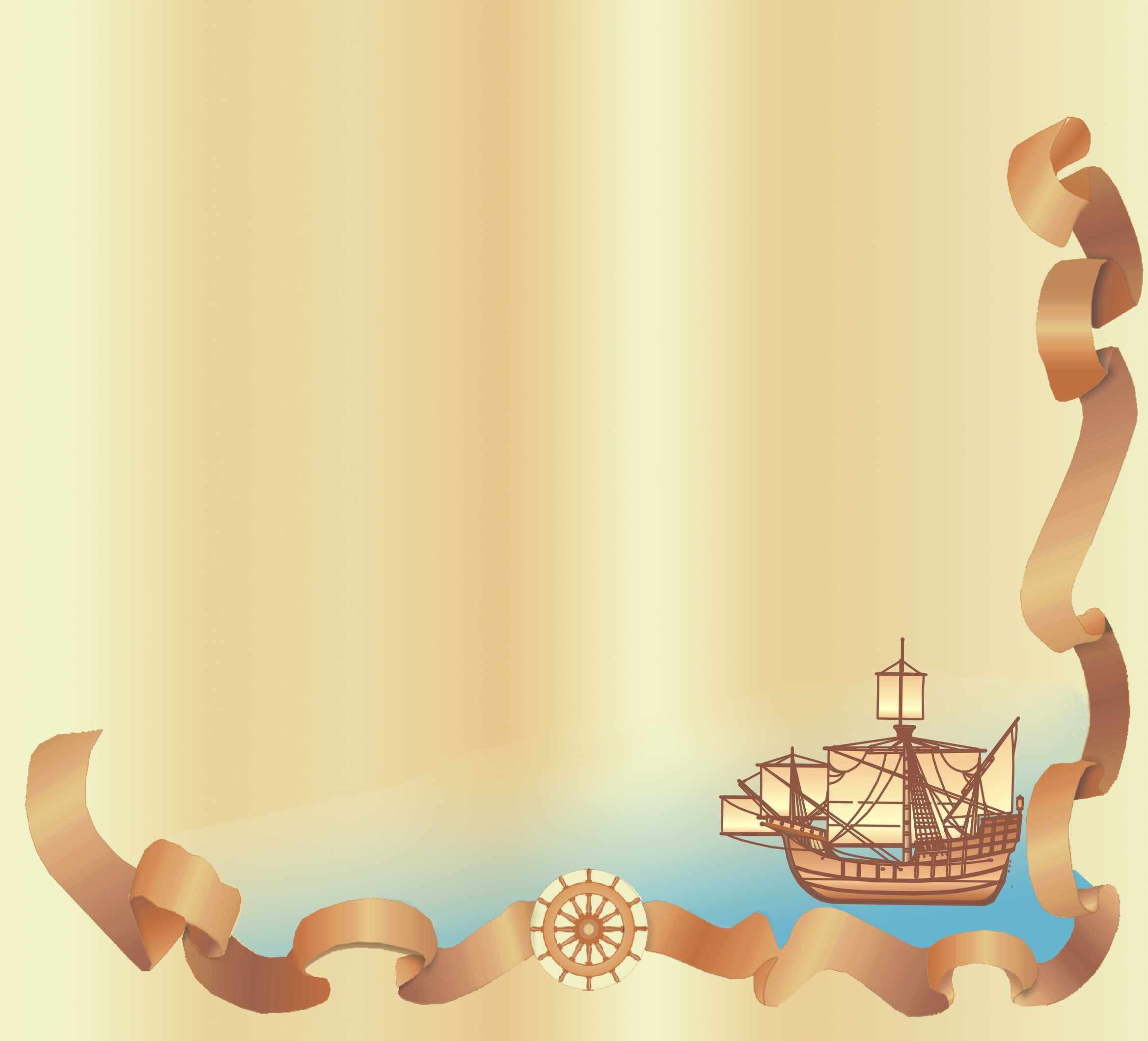 Квест  - quest в переводе с английского означает «поиск»
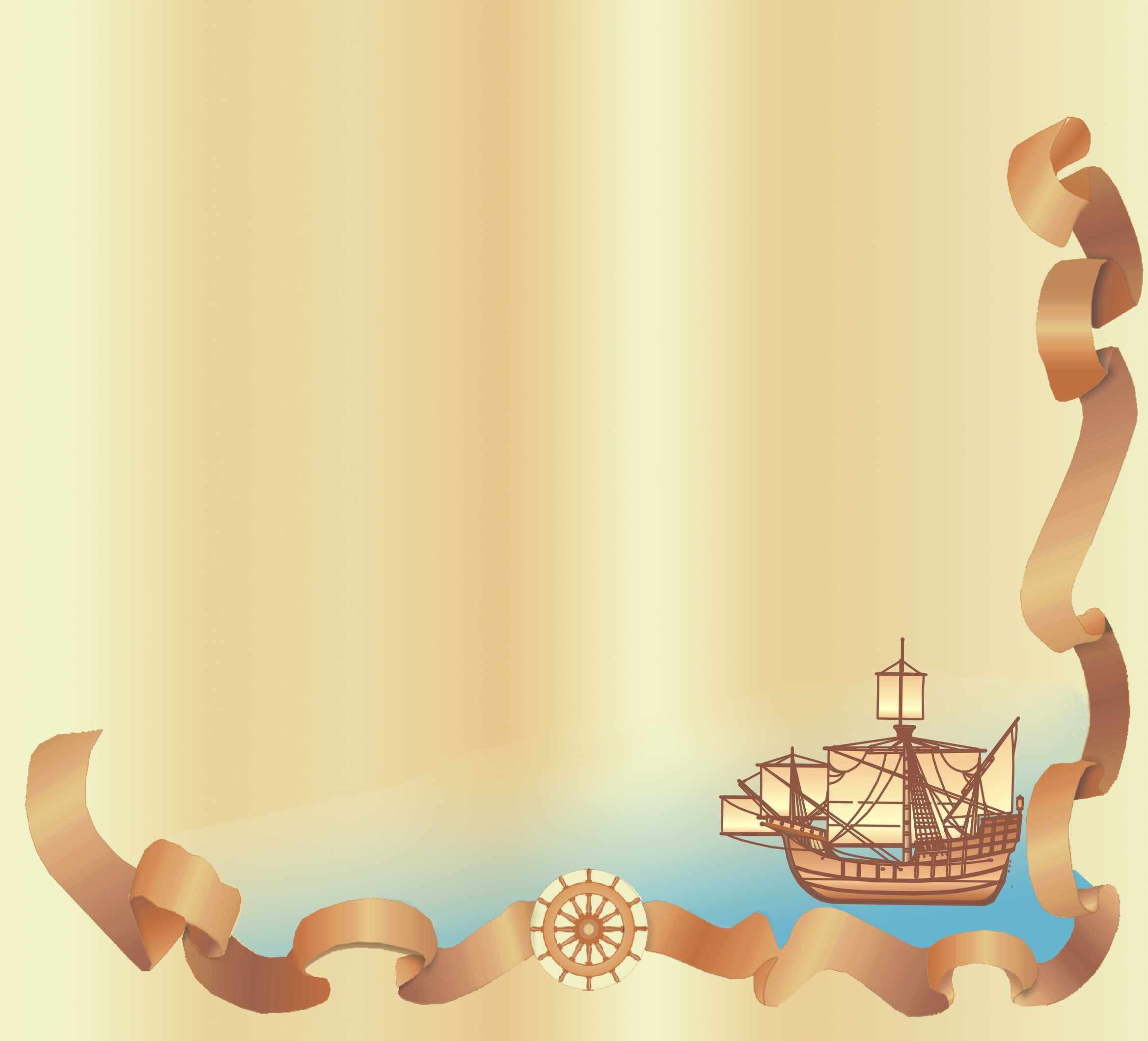 Квест «Найди подарок»
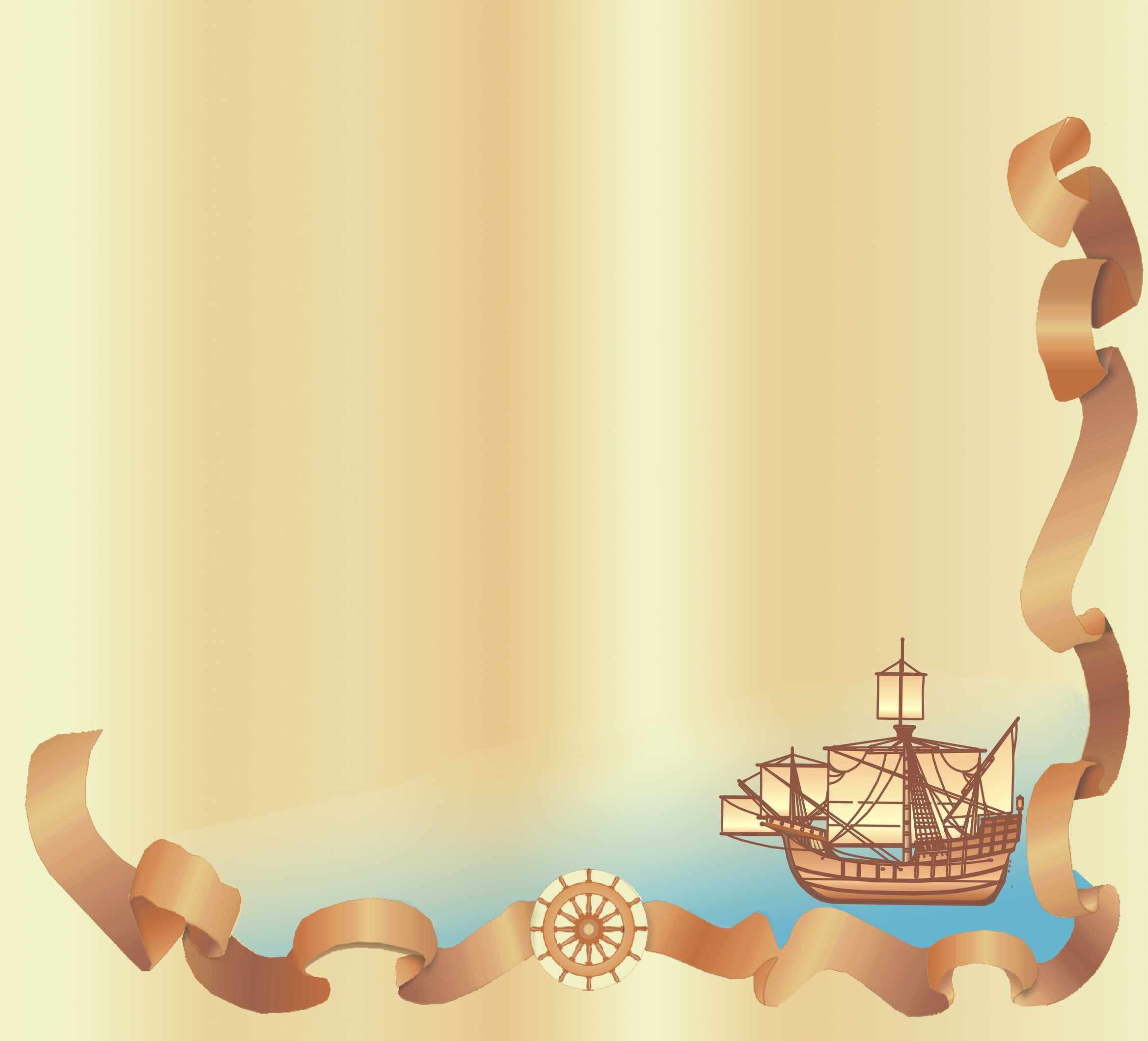 Квест – командная игра
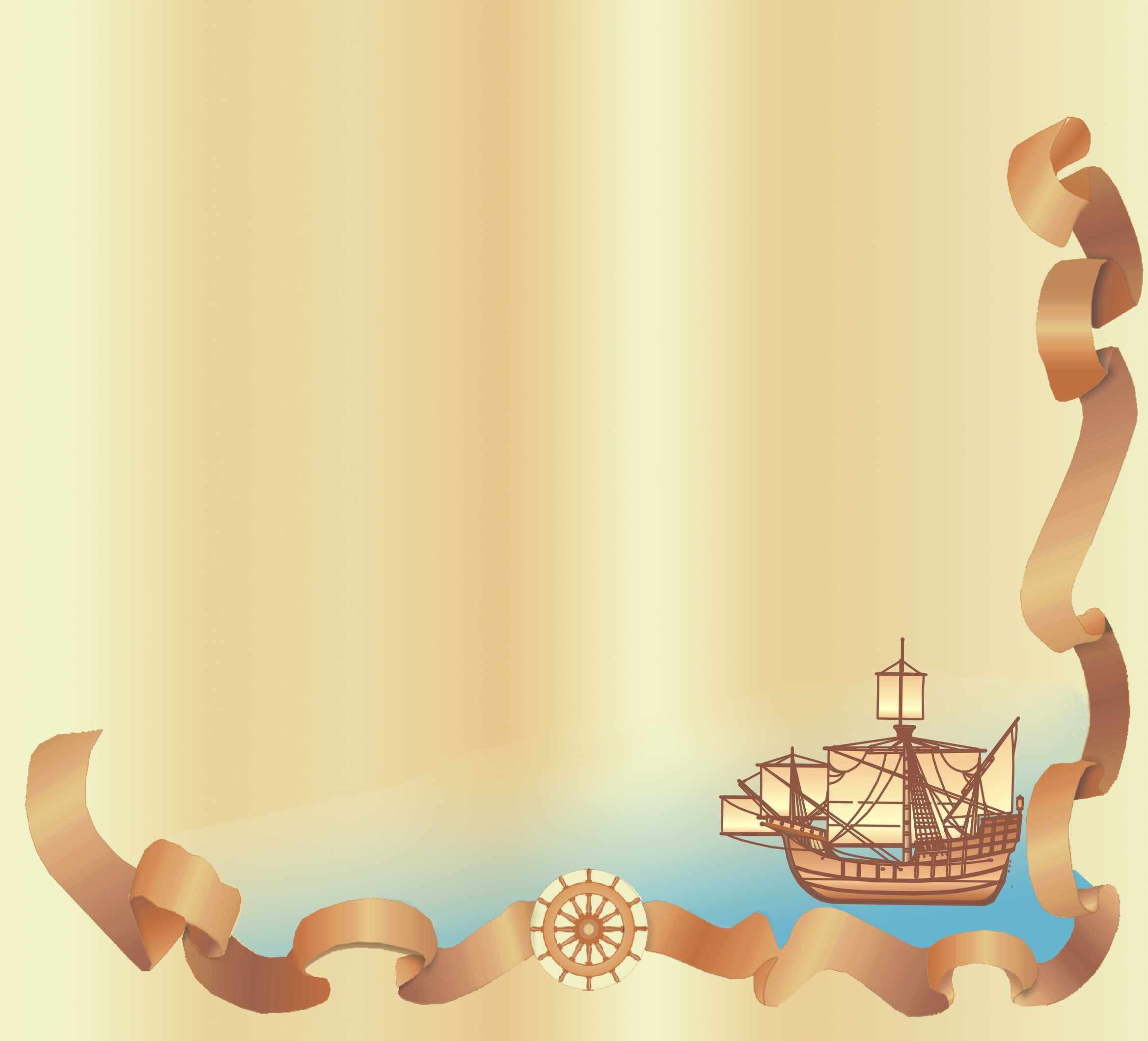 Встреча с участниками СВО
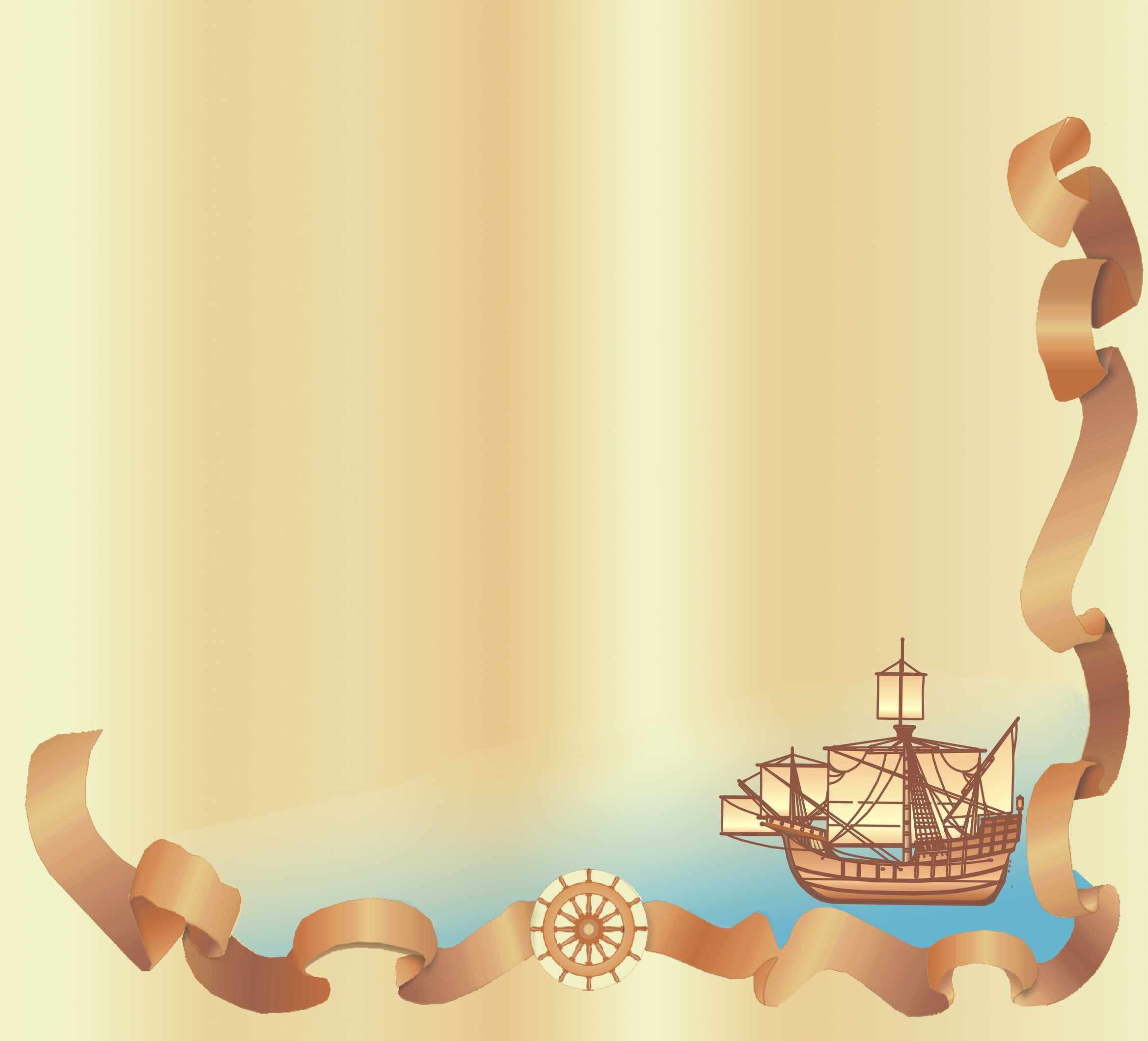 Квест – игра «В гостях у сказки»
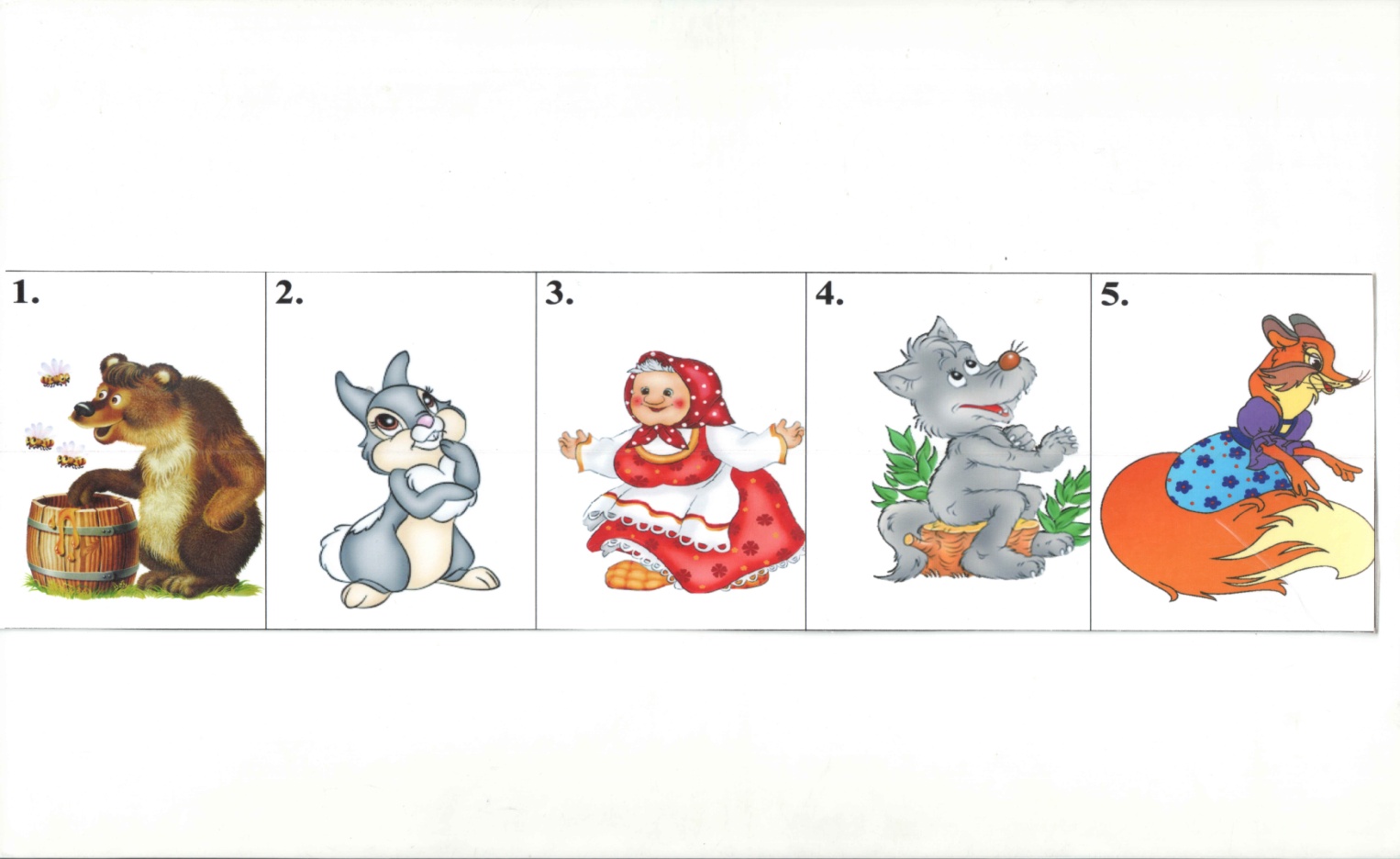 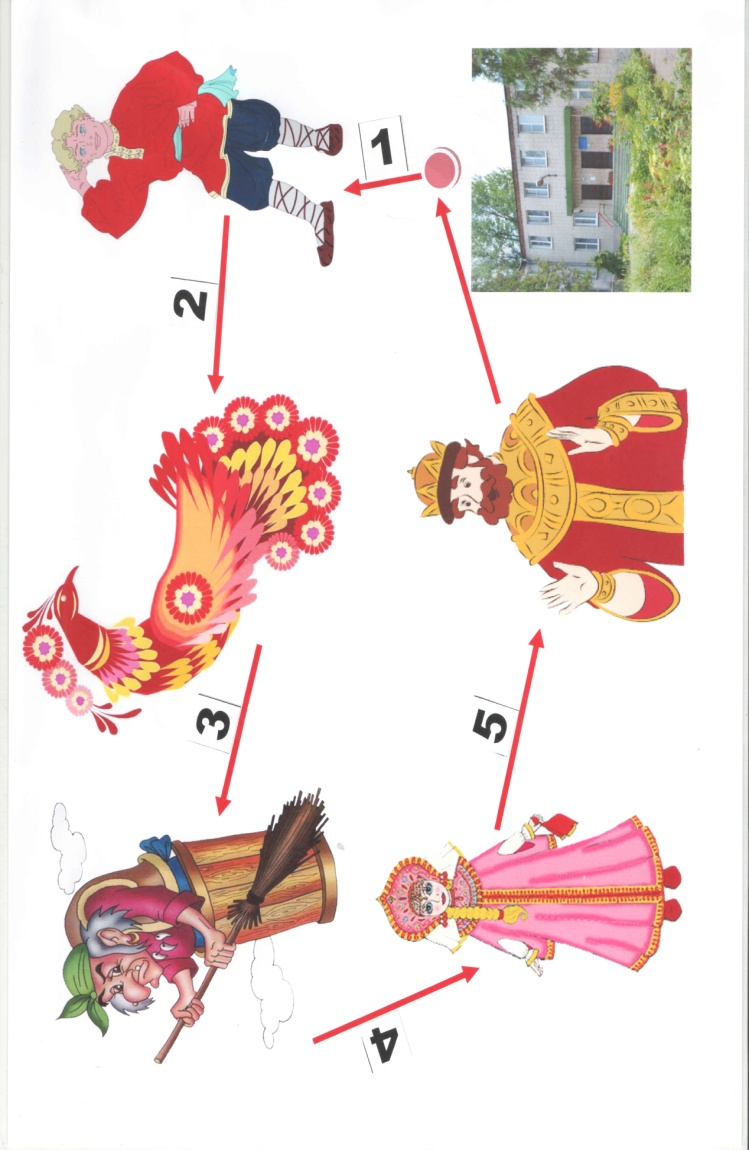 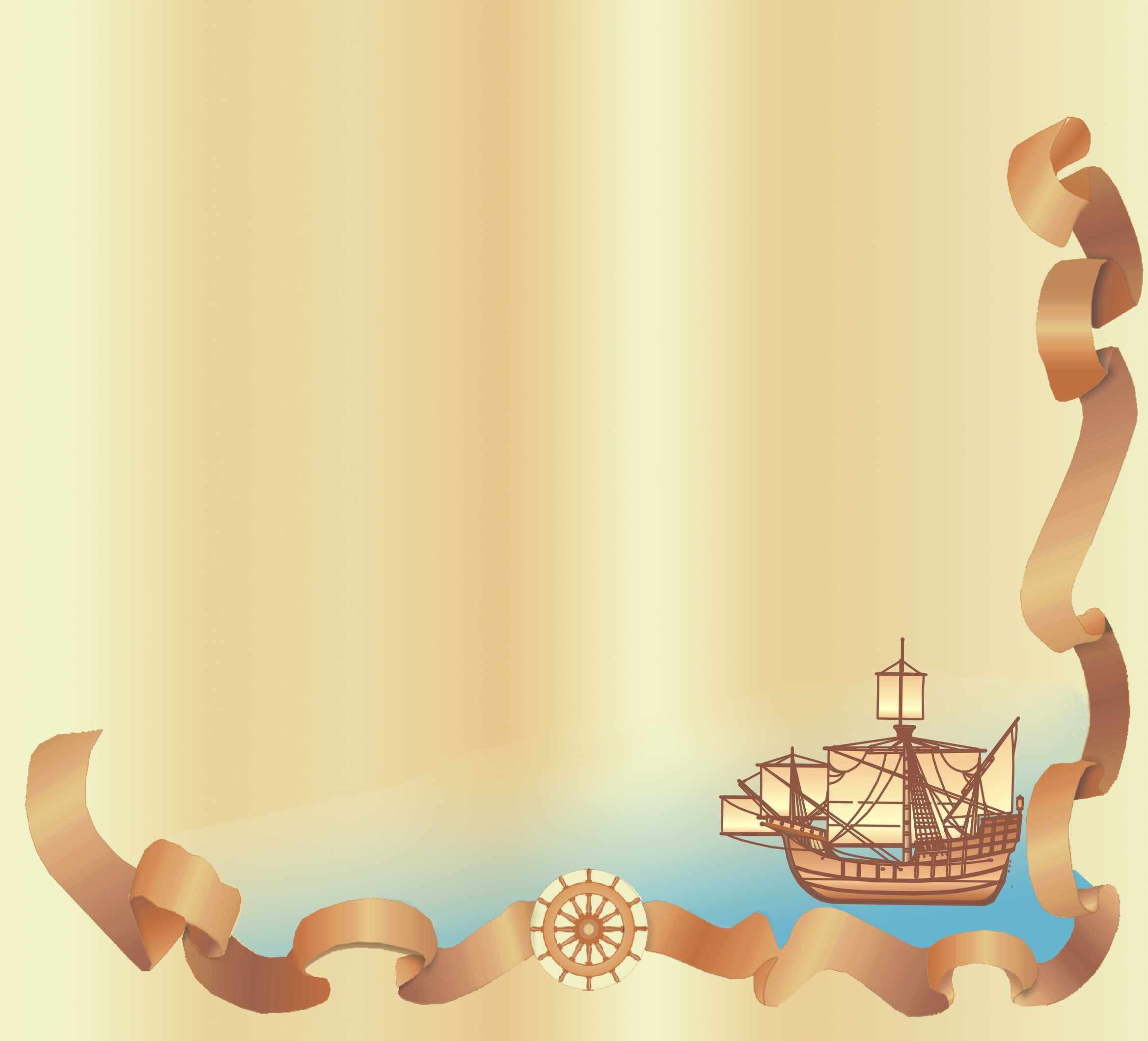 «Путешествие по достопримечательностям города Ярославля»
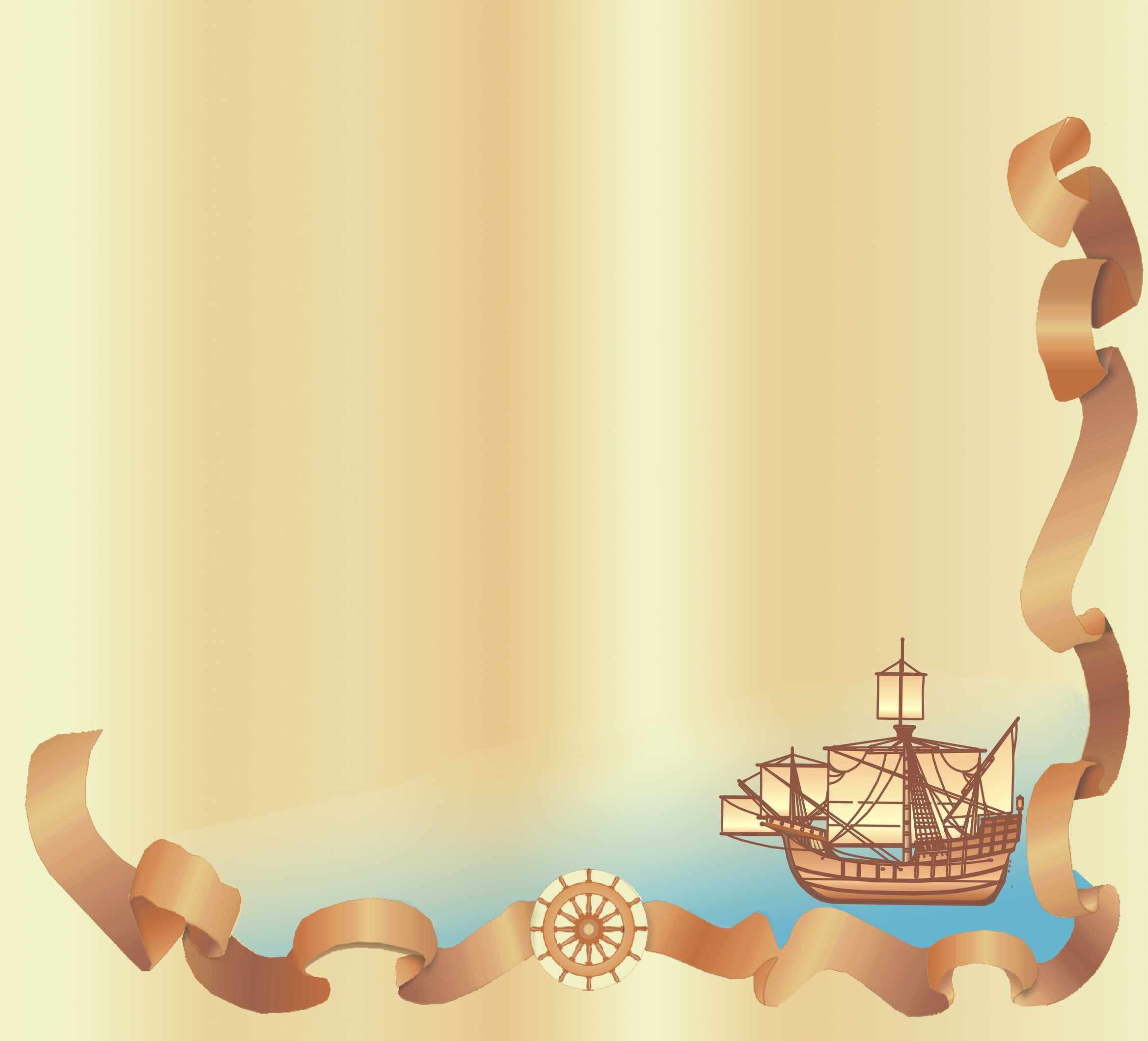 Карта схематического изображения маршрута
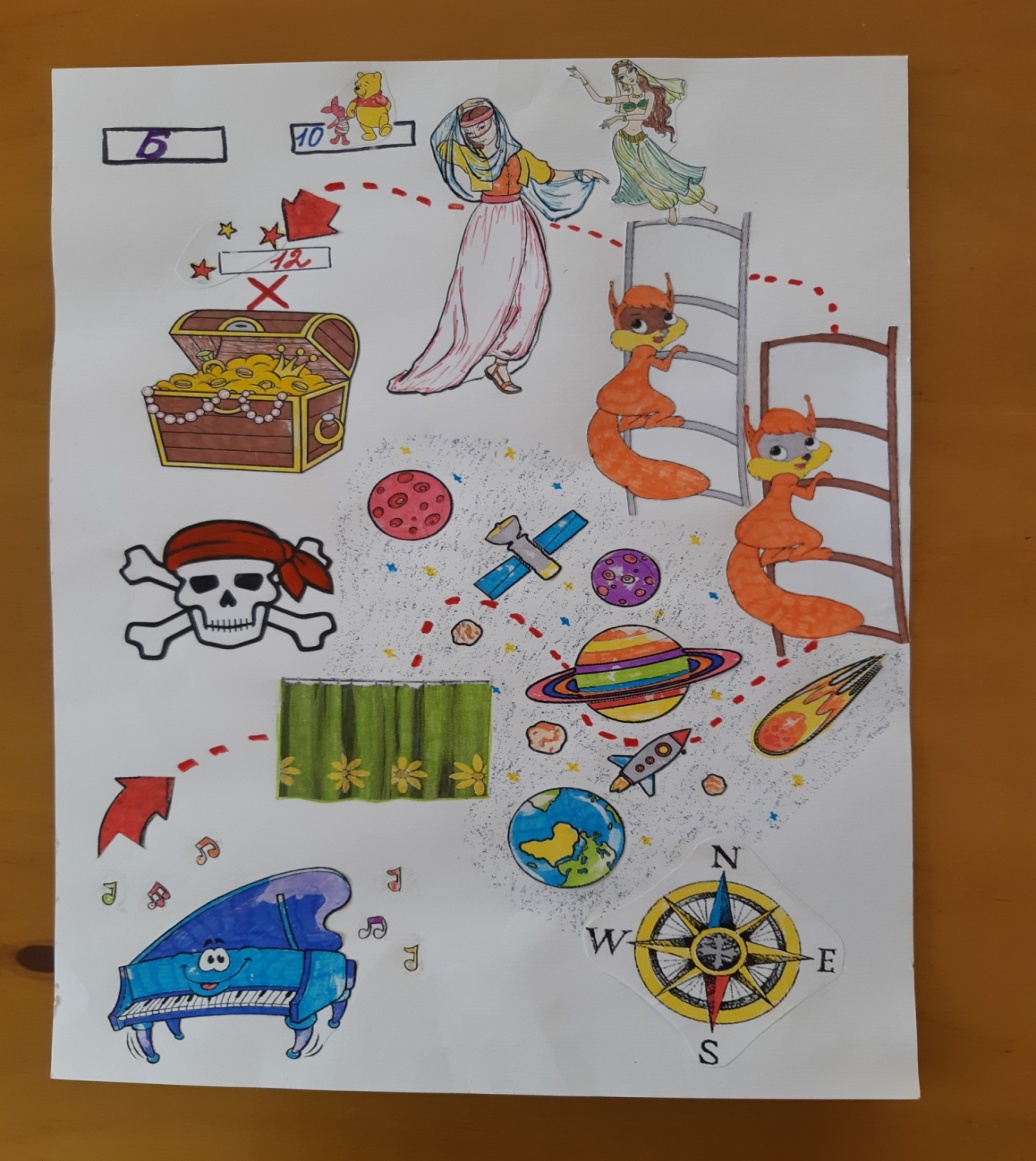 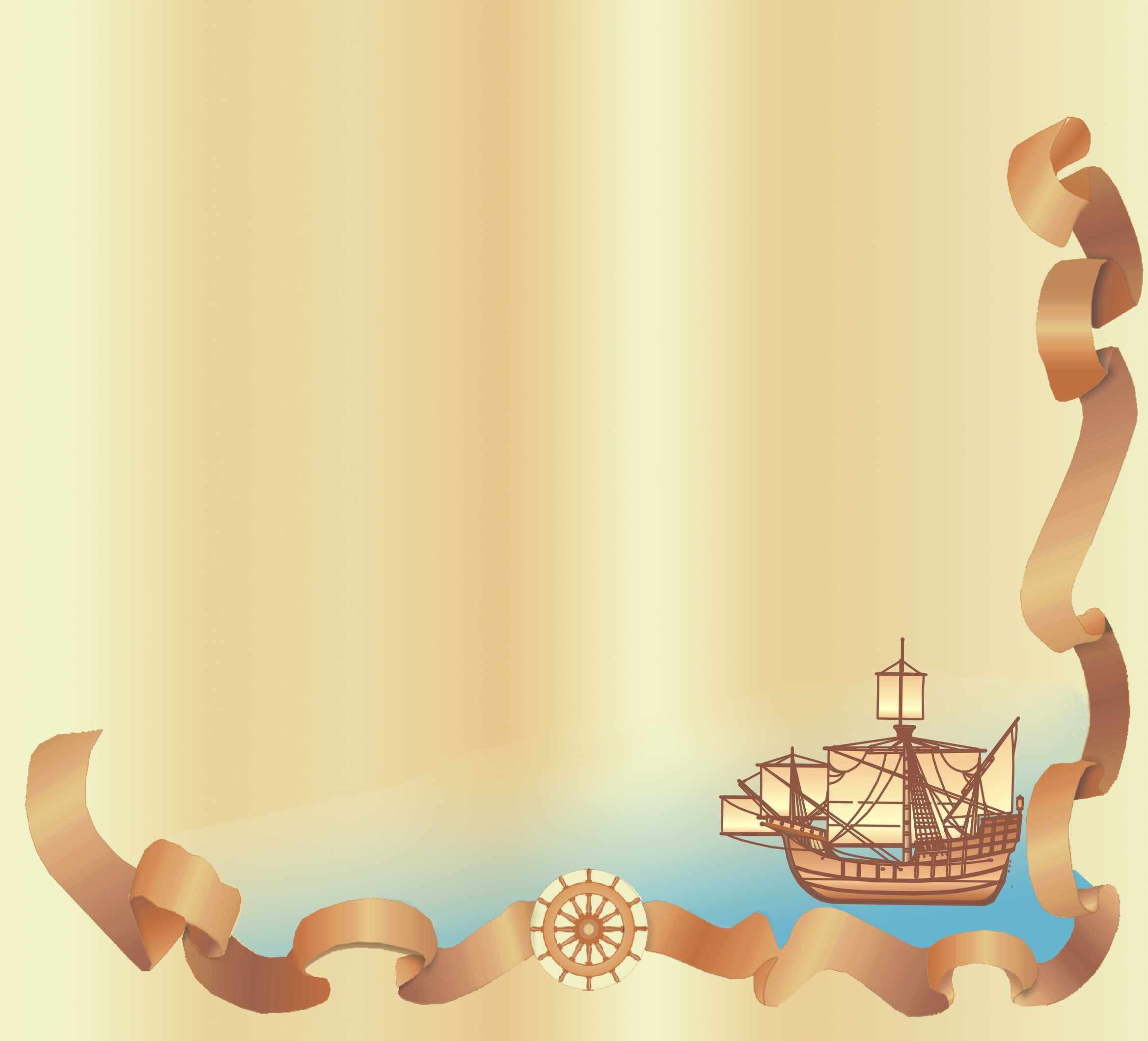 Волшебный экран
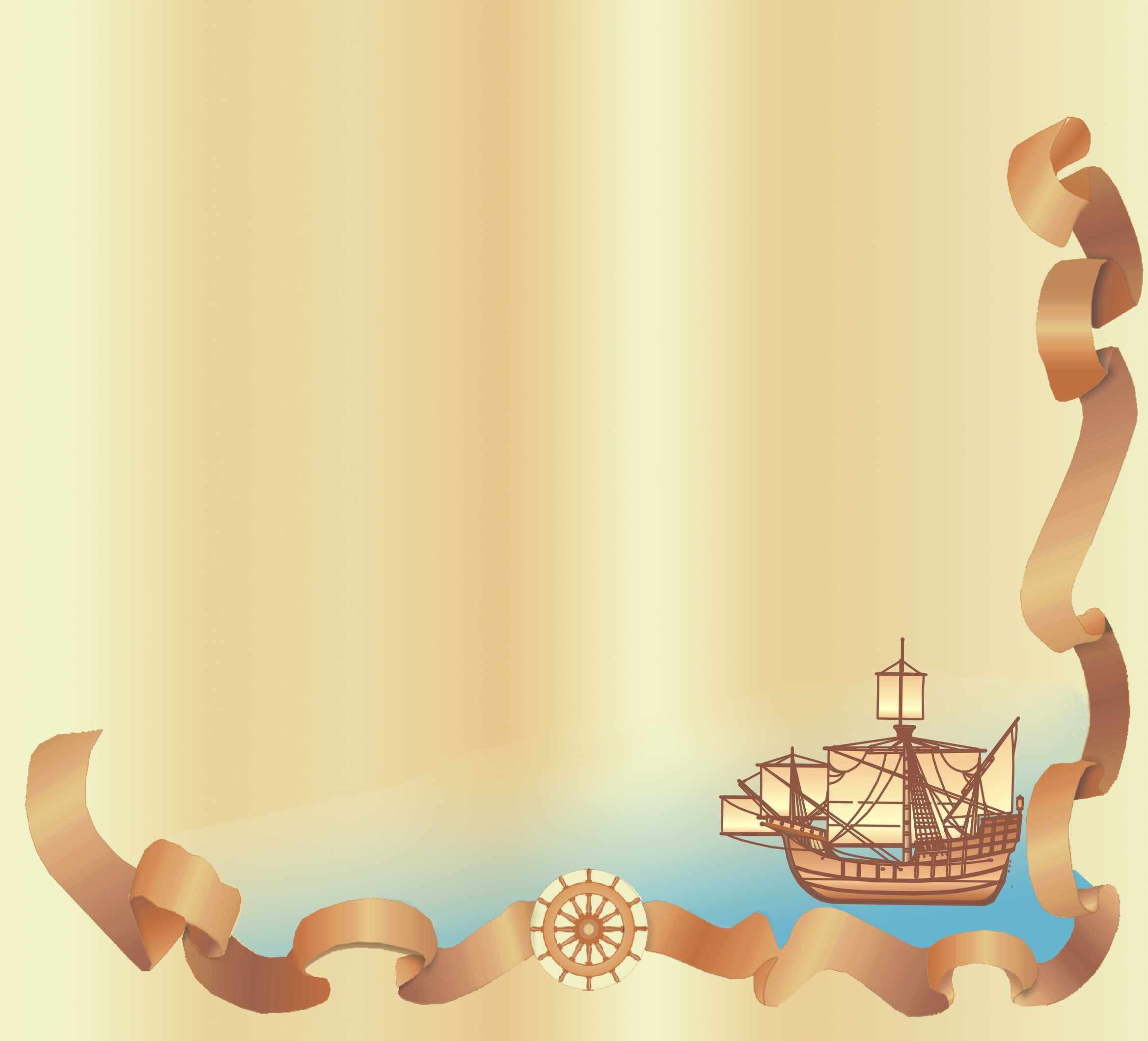 «Путешествие по деревне Мокеевское»
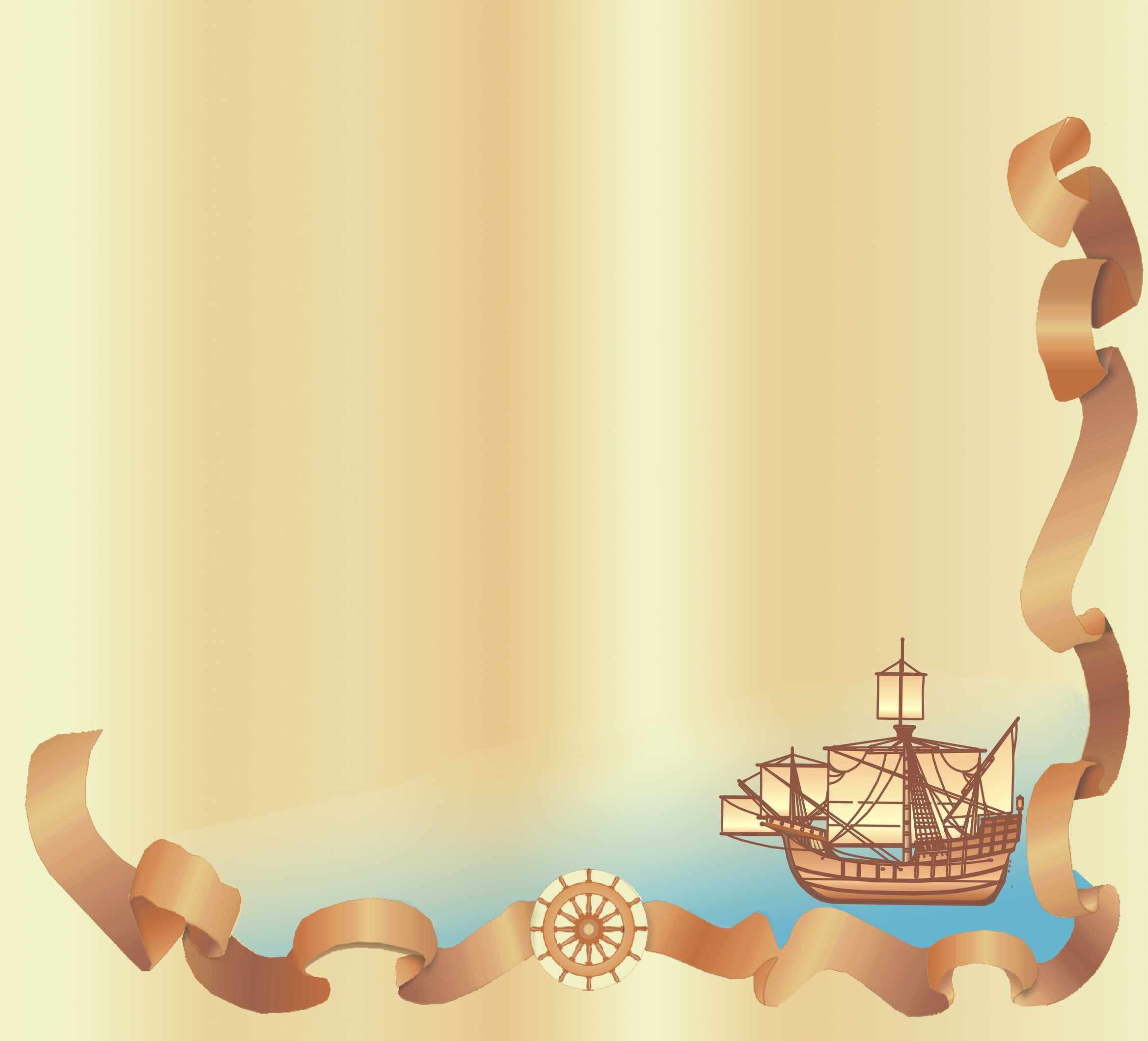 Детские квесты помогают реализовывать следующие задачи:
Образовательные
Развивающие
Воспитательные
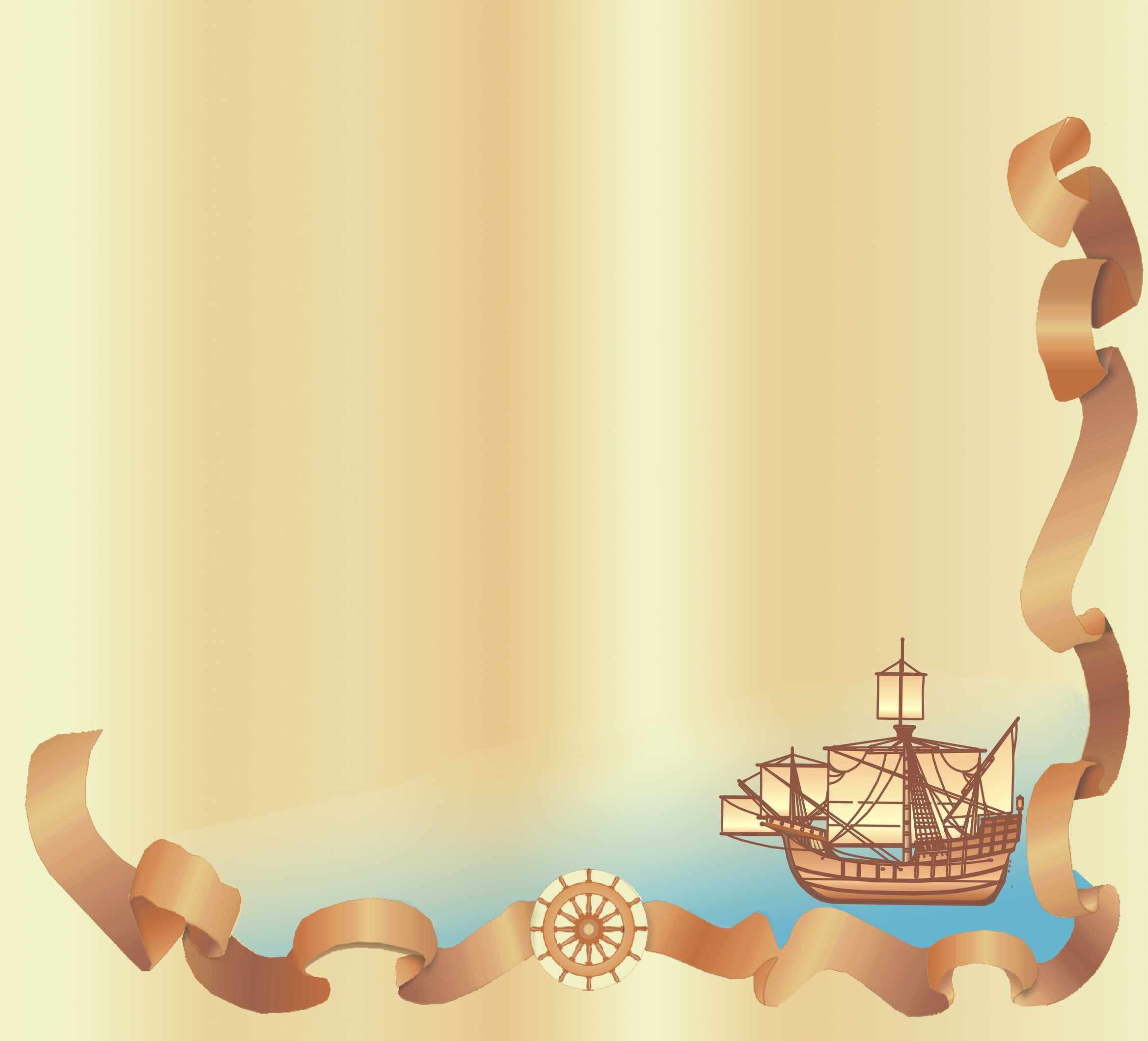 Игра наряду  с трудом и учением – один из основных видов деятельности человека
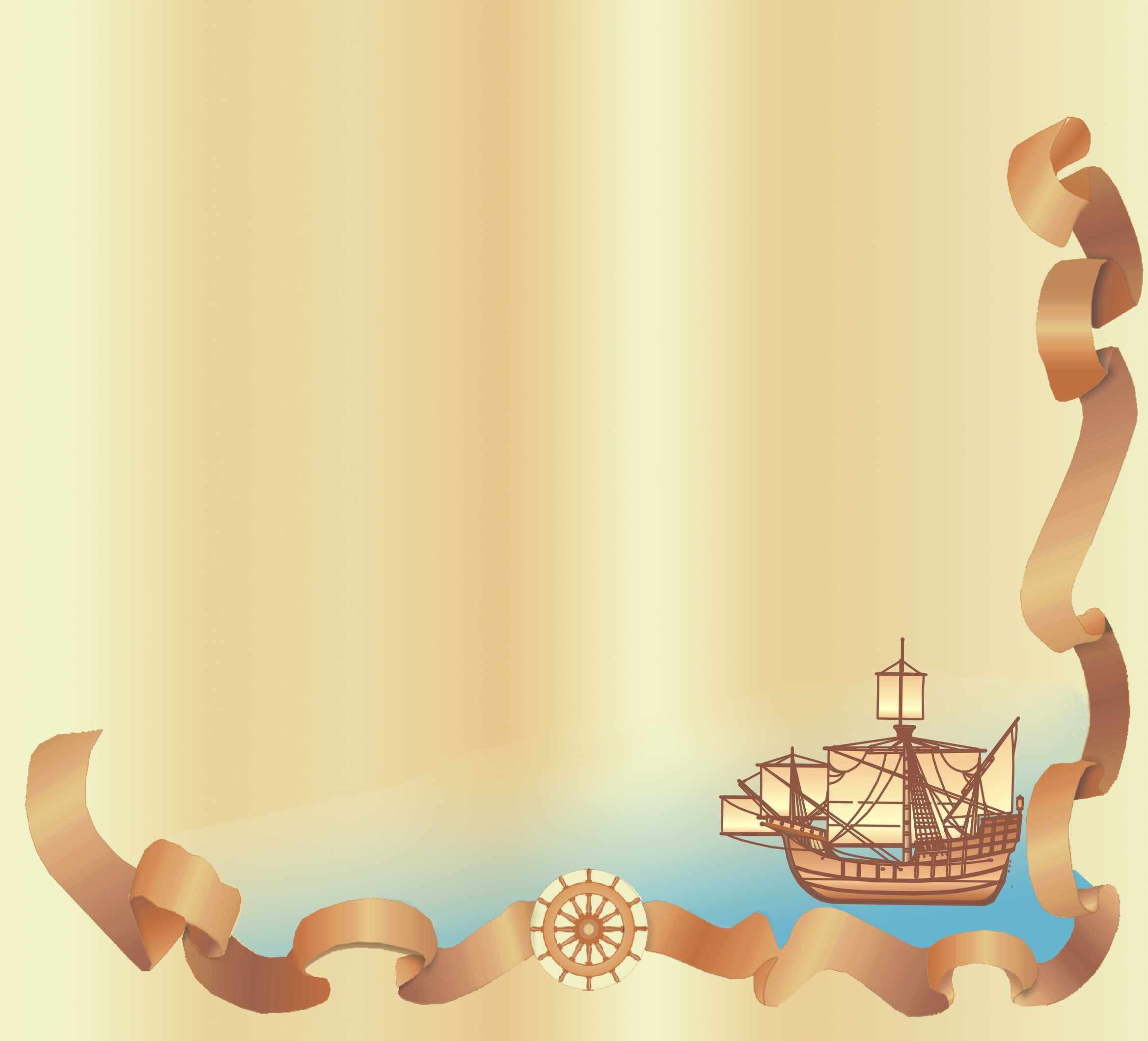 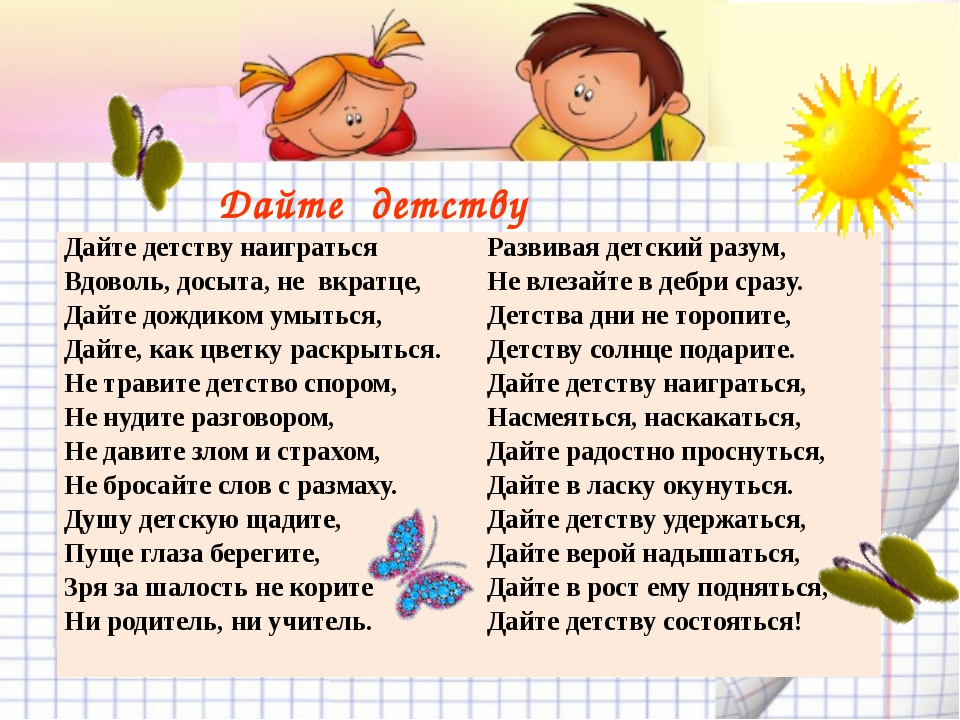 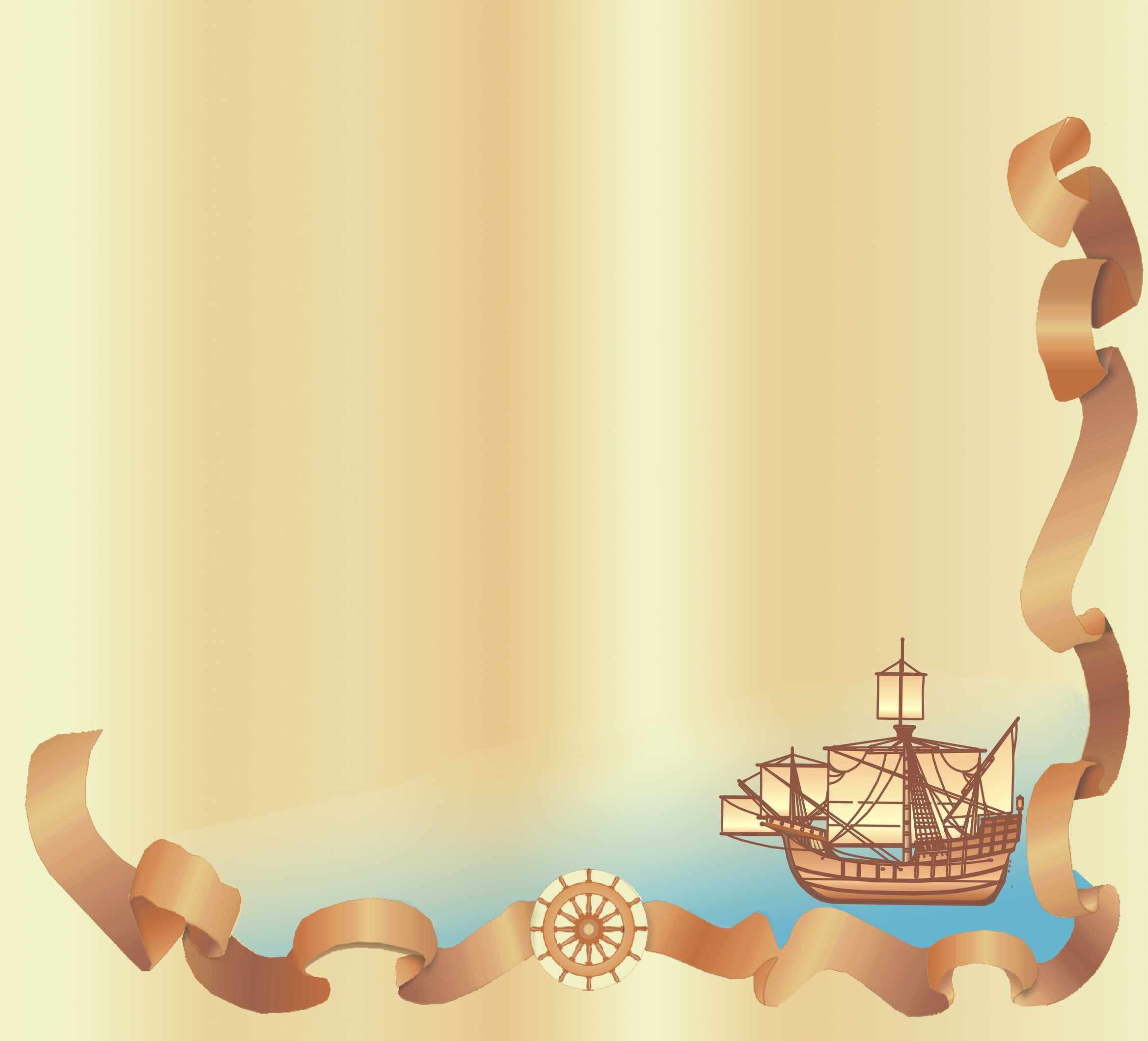 Благодарю
За
Внимание